VUKOVAR
Prije rata...
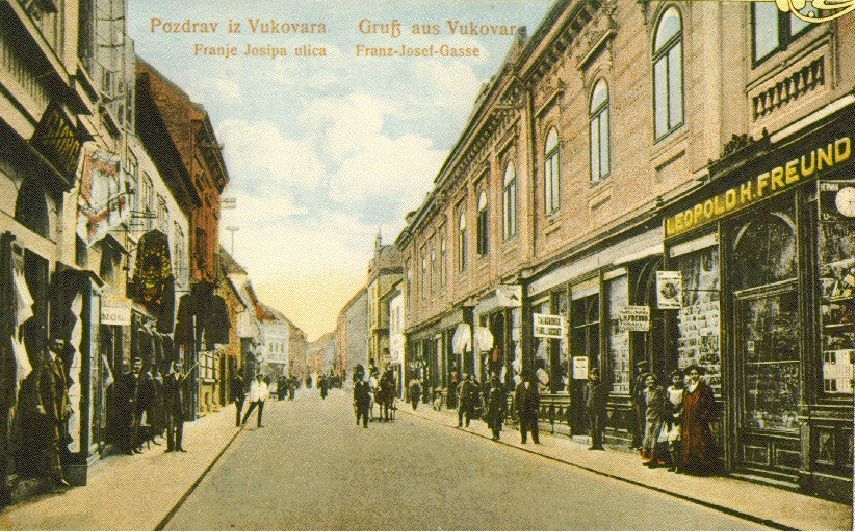 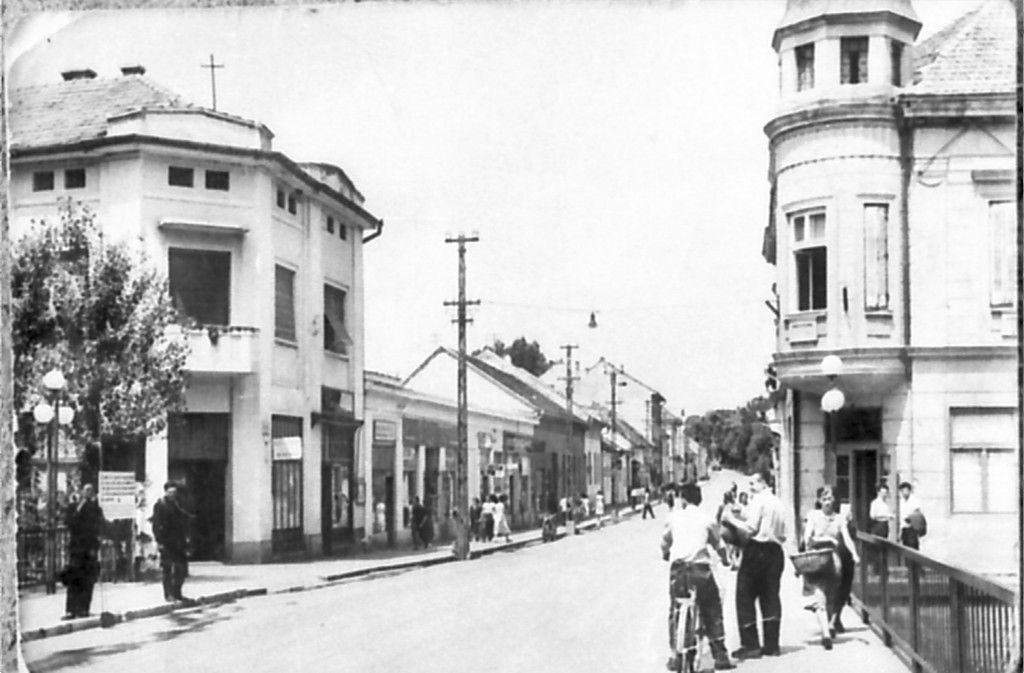 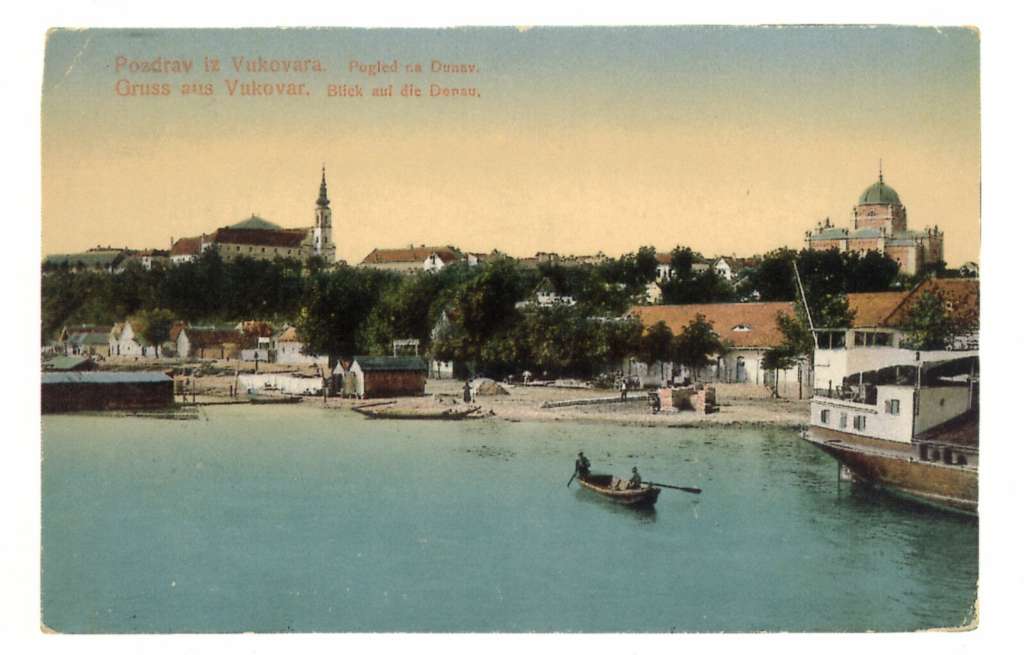 Vukovar je prije Domovinskoga rata bio važan gospodarski i lučki grad na rijeci Dunav. Poznat je po svojim atraktivnim građevinama koje su nažalost za vrijeme rata dobrim djelom uništene.
Prije rata Vukovar je bio MULTINACIONALNI i VIŠEETNIČKI grad čiji su stanovnici živjeli u miru.
Za vrijeme rata
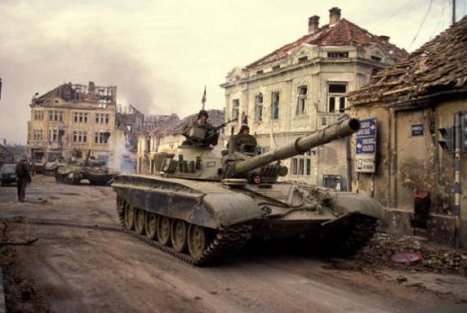 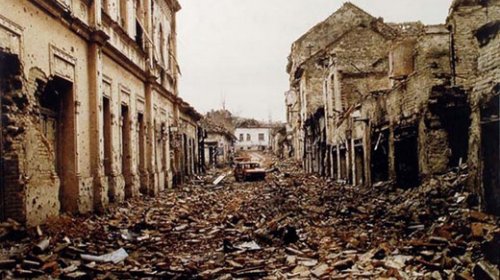 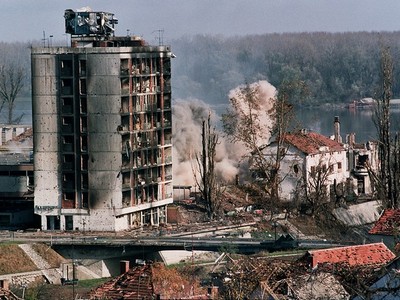 Bitka za Vukovar je najveća i najkrvavija bitka u Domovinskome ratu. Okupacija je započela 25. kolovoza 1991. Trajala 87 dana. Za to vrijeme grad je bombardiran danonoćno sa srpske strane Dunava. 18. studenoga srpske su paravojne formacije i snage JNA izvršile konačni napad te zauzele grad. Svaki otpor od strane branitelja prestao je 20. studenog.
Nakon pada u Vukovaru su izvršeni brojni zločini na nesrpskome stanovništvu.
I nakon rata
SIMBOLI
STATISTIKE
Višeslav Novak


Luka Grubić